Leadership & management skills
Editing file
Objectives:
Define leadership
Explain the concepts of leadership and management
Understand leadership theories
Identify the traits and skills of an effective leader 
Explain the major approaches to leadership 
Describe the various types/styles of leadership 
Recognize the many challenges ahead facing leaders in modern healthcare systems
important 
original content
only in girls slides 
only in boys slides 
extra notes
Doctors’ notes
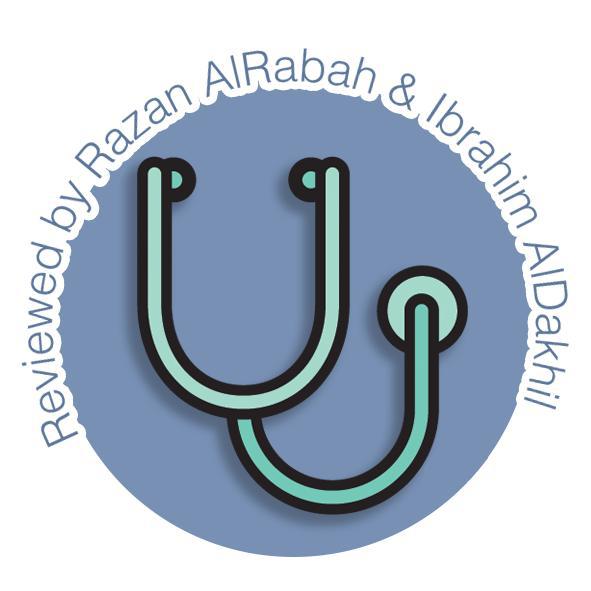 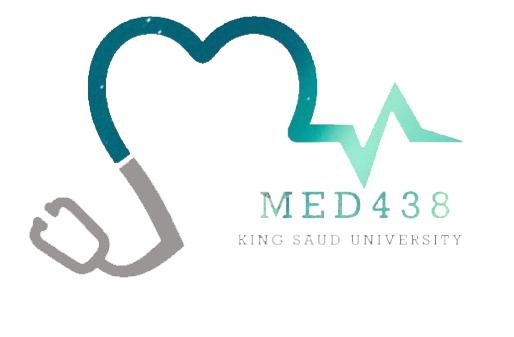 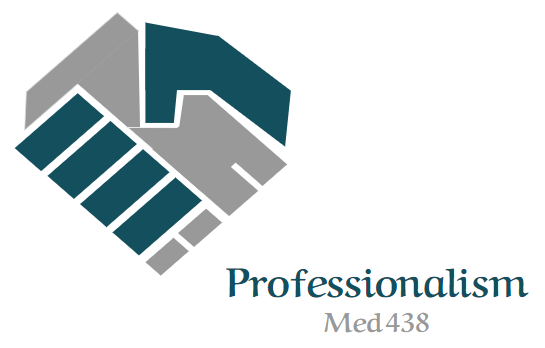 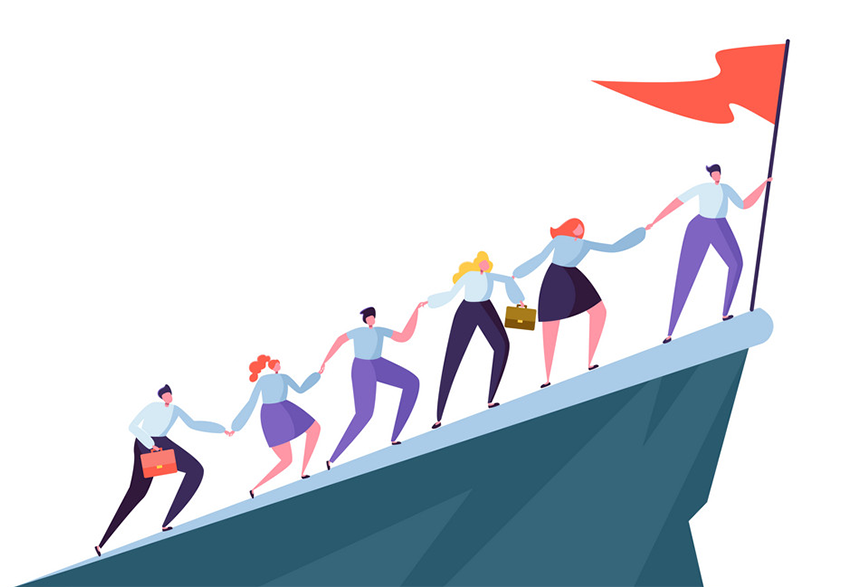 Leadership
A function of knowing yourself, having a vision that is well communicated, building trust among colleagues, and taking effective action to realize your own leadership potential (Warren Bennis 1997).
Often considered as the ability to influence a group of people towards the achievement of goals.
CONCEPTS OF LEADERSHIP AND MANAGEMENT
Both leadership and management involve influence, working with people, and working to achieve common goals. However, there are some differences:
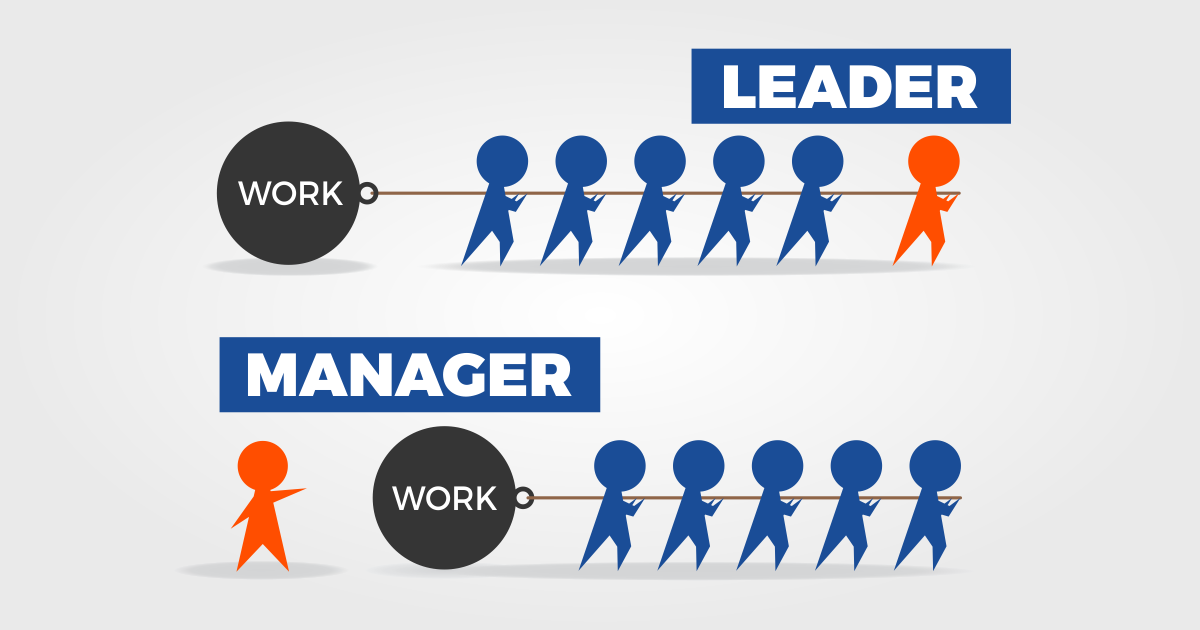 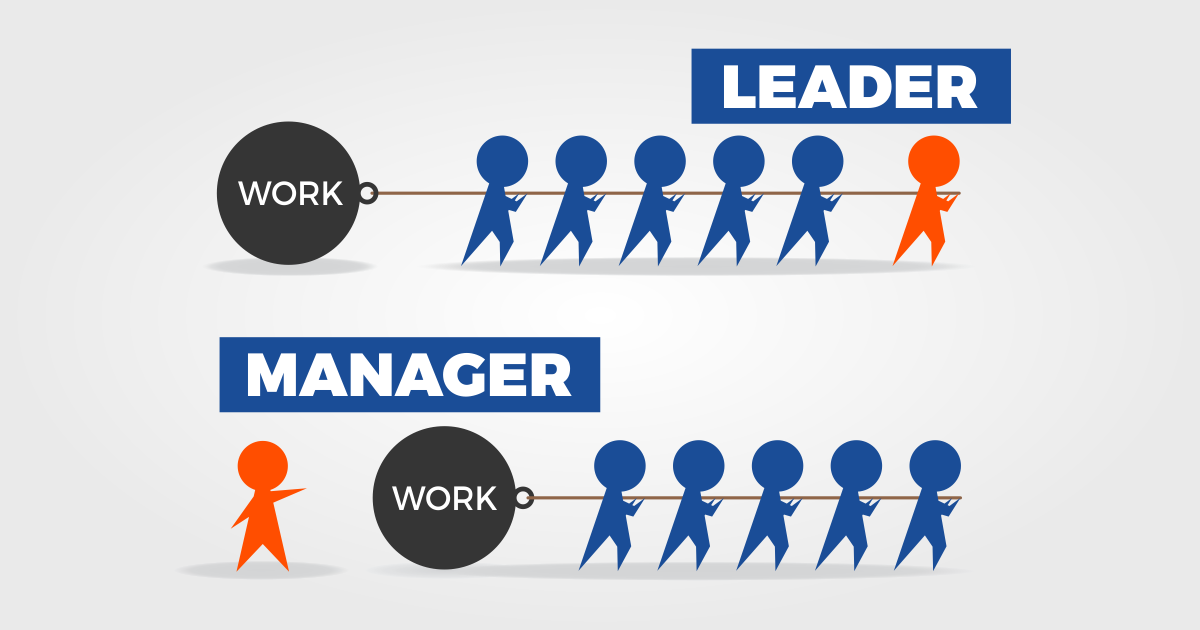 LEADERSHIP THEORIES
01
02
Situational/ Contingency Theory
Great Man Theory
Trait Theory
Functional Theory
Behaviorist Theory
Transformational Theory
Leaders inspire individuals, develop trust, and encourage creativity and personal growth. Individuals develop a sense of purpose to benefit the group, organization or society. This goes beyond their own self-interests and an exchange of rewards or recognition for effort or loyalty.
Leadership style changes according to the ‘situation’ and in response to the individuals being managed - according to their competency and motivation.
Leaders are exceptional people, born with innate qualities, destined to lead.
Qualities associated with leadership e.g. Honesty
Interaction of task, team, and individuals
Leaders behavior and actions, rather than their traits and skills , e.g. Persuasive, consultative , democratic.
03
04
05
06
LEADERSHIP TRAITS AND SKILLS
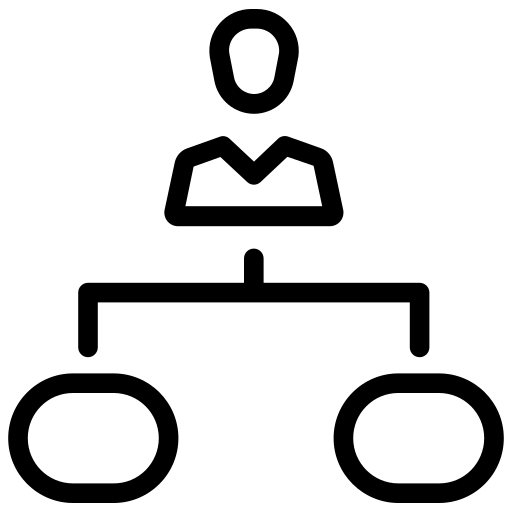 APPROACHES TO LEADERSHIP
1
6
1- The Trait Approach
The ability to be surrounded and supported by good people
Links a number of qualities to effective leadership
2
5
The ability to build effective learning
Content
Here
The ability to retain good people
3
4
The capability to make own decision
The ability to listen
2- Attitudinal Approach
Consideration, showing concern for members of the group
 E.G. Giving recognition, nurturing self-esteem, developing mutual trust, inviting participation, etc.
Initiation of structure
Initiation of structure:
5
1
3
define lines of responsibilities
emphasize the need to hit deadlines
a behavior that organizes the group to define relationship
2
6
4
specify task and how it is to be done
emphasize the need to maintain qualities
clarify roles
TYPES/STYLES OF LEADERSHIP
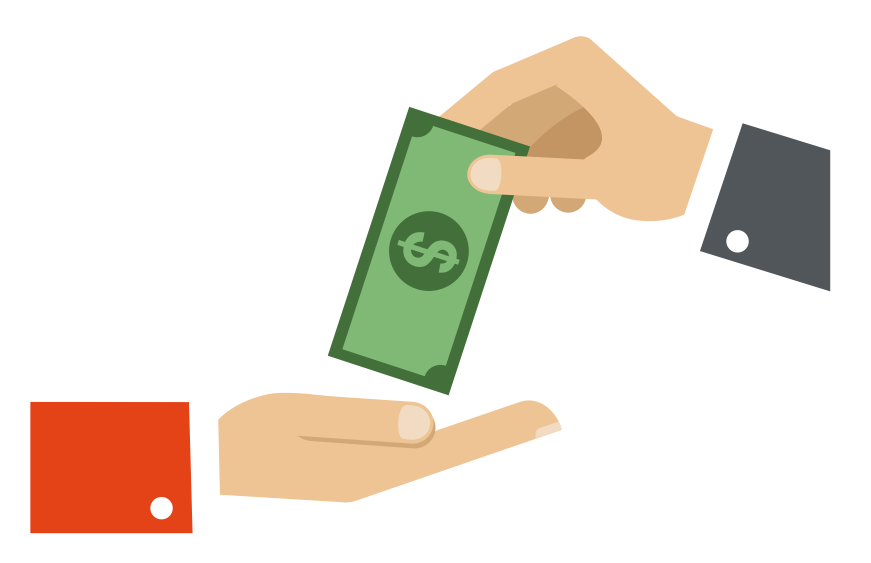 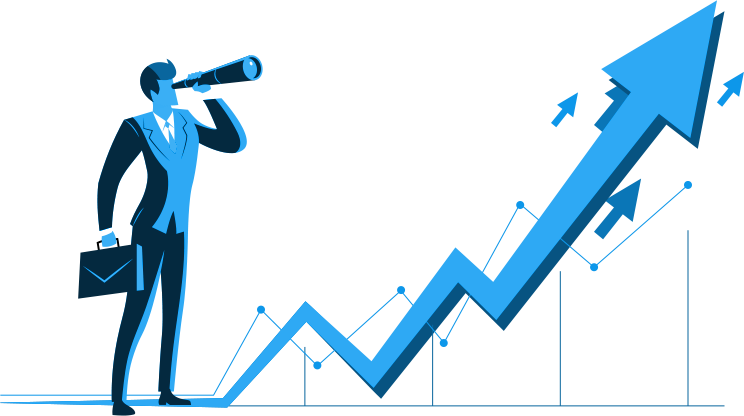 Is there a best style of leadership?
Visionary Leader
Charismatic Leader
Answer: Those who are able to adapt their style to fit the requirement of situations encountered are best leaders.
Has a long-term perspective form: mission statements,
vision and value.
Attractive character(s) that he/she is distinguished with! e.g. Attractive when he/she talks
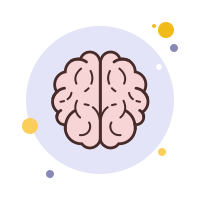 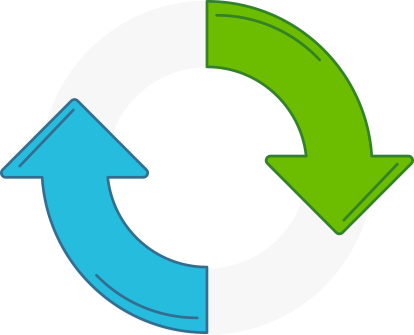 Transformational Leader
Integration Leader
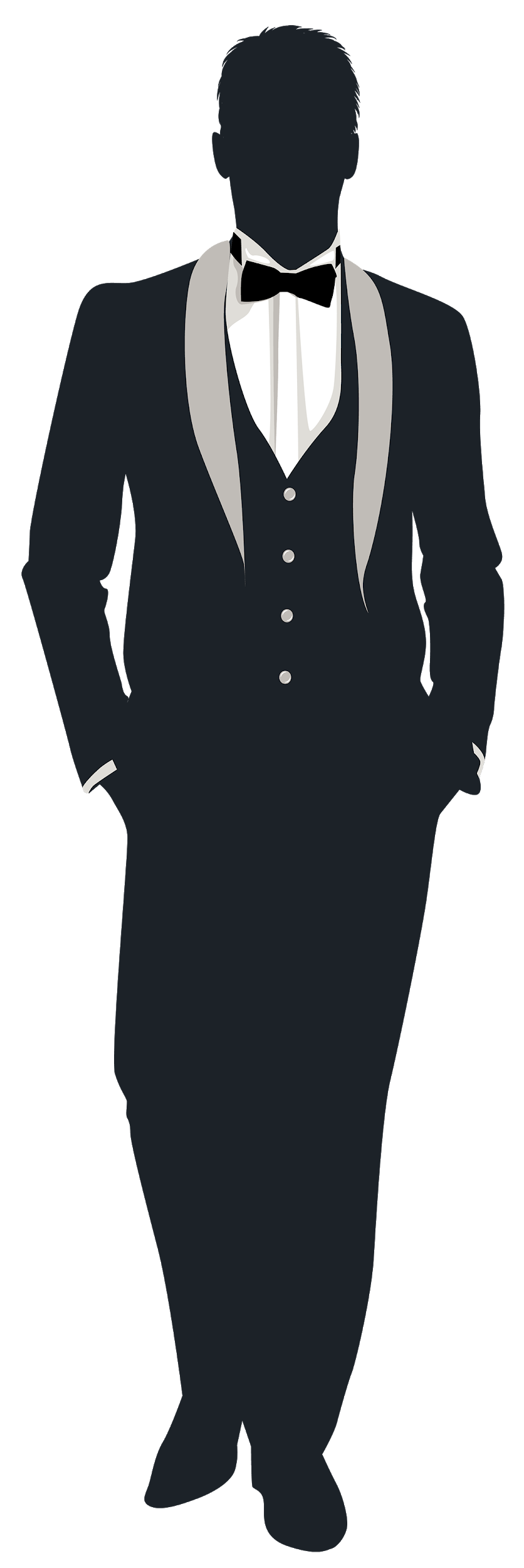 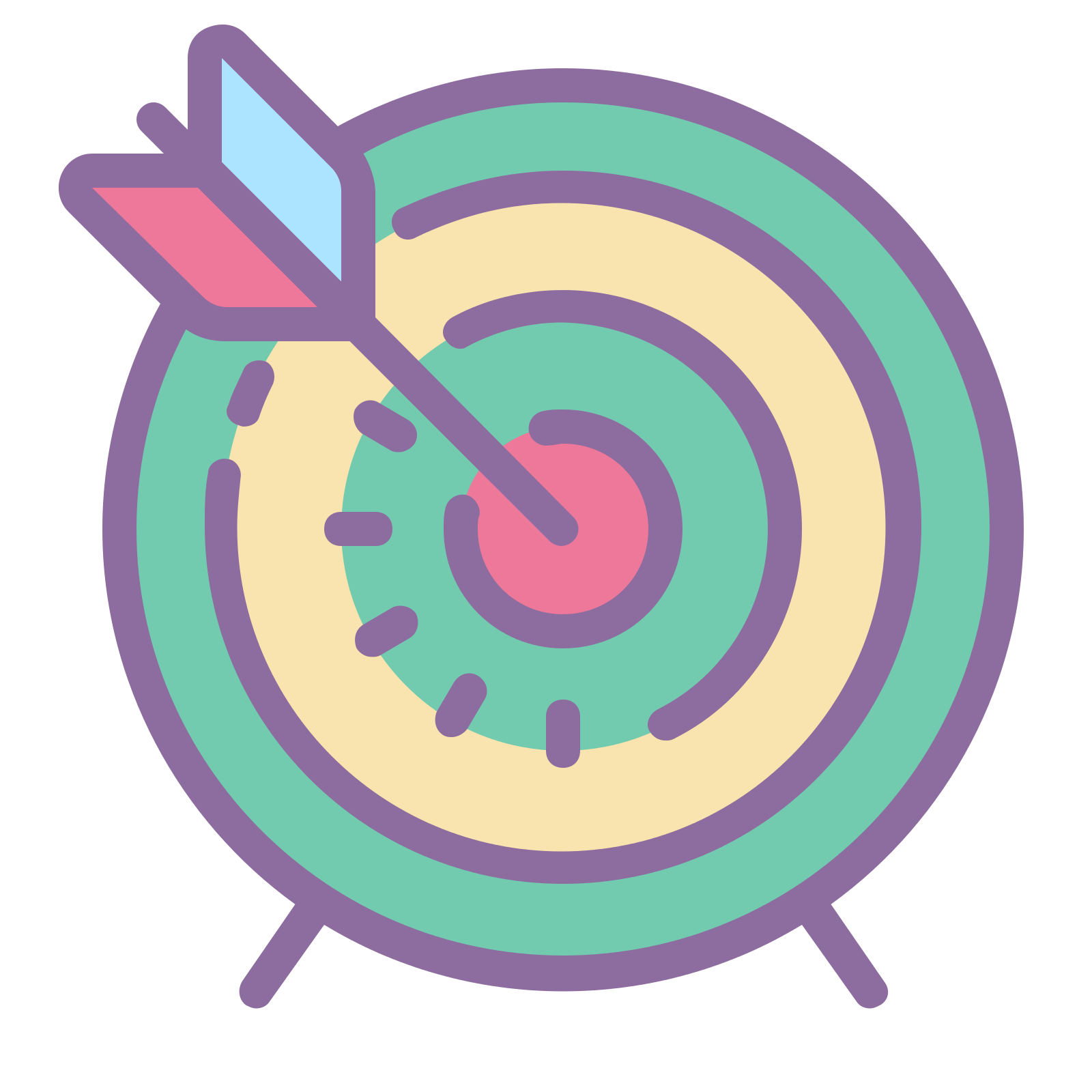 Involves mutual trust and relationship, shared values and shared vision
Has medium term perspective. Focus on own
organization.
Fulfillment Leader
Transactional Leader
Has short-term perspective.
Sets clear goals, understand needs of employees, motivates and rewards.
RECOGNIZING THE CHALLENGES OF LEADERSHIP
When are the challenges of leadership most obvious?
When something new is about to start
When something is about to end
When times are tough
During transitions
CHALLENGES TO LEADERSHIP
VS
Internal
External
Insecurity 
Defensiveness 
Lack of decisiveness 
Inability to be direct when there's a problem 
Inability to be objective
Impatience - with others and with situations
Public criticism
Flare-ups of others' interpersonal issues
Crises
Opposition and/or hostility from powerful forces 
A financial or political windfall
Collaboration failures
HOW CAN LEADERS COPE WITH THESE CHALLENGES?
Be proactive
Be creative
Face conflict squarely
Always look for common ground
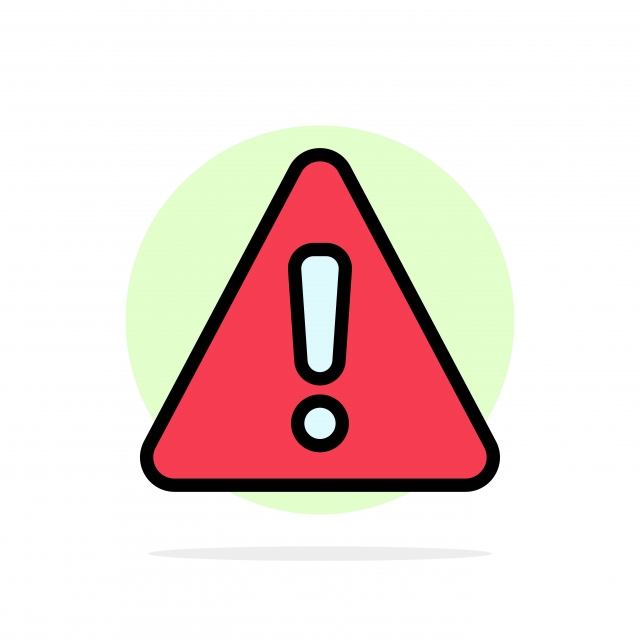 Retain your objectivity
Look for opportunities to collaborate
Listen
Ask for 360-degree feedback...and use it
Look at what's going on around you?
Reach out for help in facing internal  challenges
Create mechanisms to revisit your vision
Share the burden
Find an individual or group with whom you can discuss the realities of leadership
Make sure you have personal time
Team leaders
Abdulrahman Bedaiwi	      Amirah Al-Zahrani
Team members
Abdullah Alassaf
Abdullah Alasmari
Abdulrahman Almezaini
Khalid Alkwai
Mohammed Alhamad
Deema Almaziad
Elaf Almusahel
Rema Almutawa
Renad Almutawa
Shahd Alsalamah
Taif Alotaibi
Tarfah Alkaltham
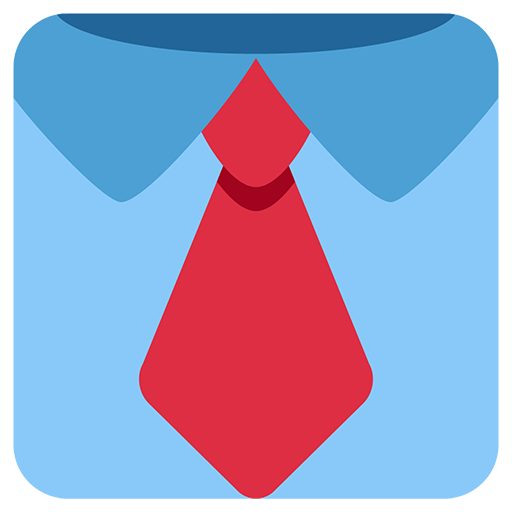 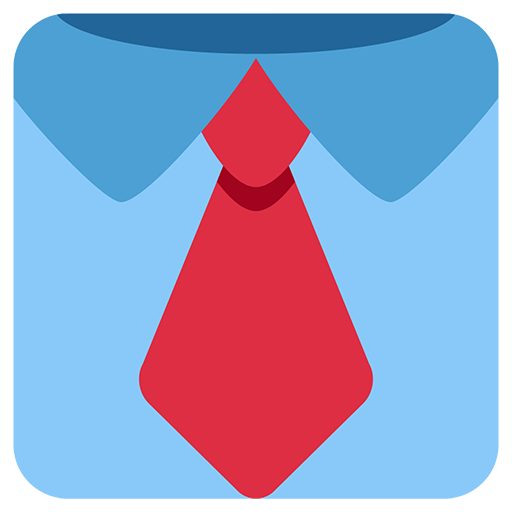 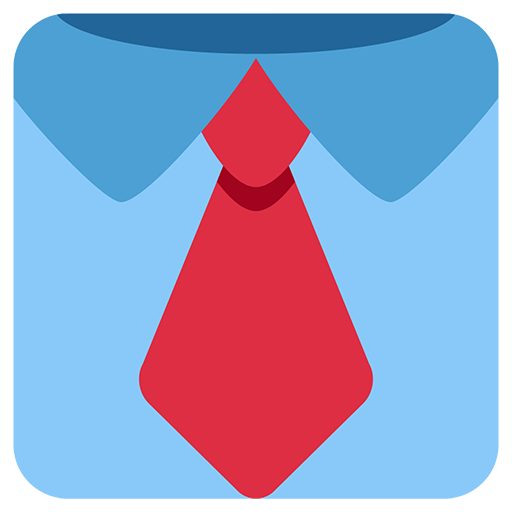 Say cheese :)
THANK YOU!
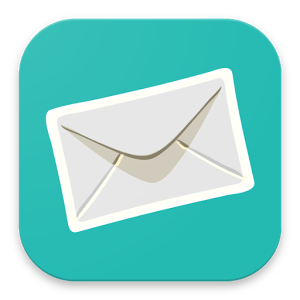 Give us your feedback!